Three mistakes we have made during fabrication of quantum dots solar cell; How can you learn from them
Saifful Kamaluddin bin Muzakir
saifful@ump.edu.my / 019 276 3844
State of the Art
Source: National Renewable Energy Laboratory
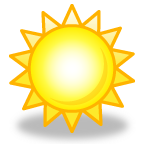 3rd Generation
Molecular Absorber Solar Cells
Research
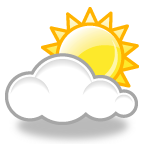 >60%
1st Generation
Crystalline Solar Cells
Commercial
2nd Generation
Thin Film Solar Cells
Commercial
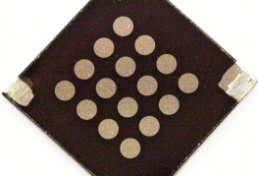 Experimental PV conversion efficiency of 1 cell
Theoretical PV conversion efficiency of 1 cell
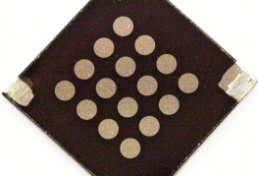 32%
32%
32%
32%
29%
28%
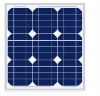 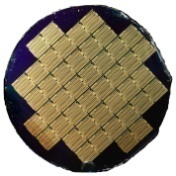 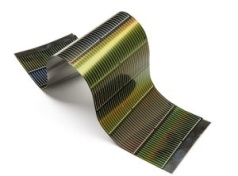 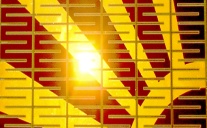 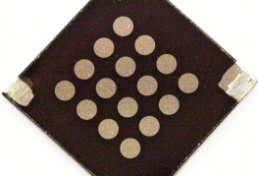 21%
13%
11%
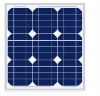 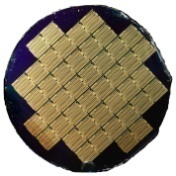 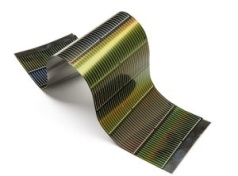 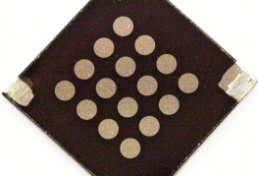 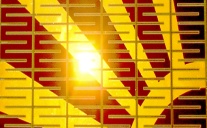 GaAs
c-Si
CIGS/a-Si
Dye
Quantum Dots
Device Structure
E
R
O
A. DSSC
Dye
H
TiO2
P
Conducting glass
Working electrode
Liquid electrolyte
Counter electrode
Conducting glass
B. QDSC with ligand
O
TiO2
R
QD
O
Ligand
C. QDSC without ligand
U
TiO2
L
QD
F
Muzakir et al. 2013. Physical Chemistry Chemical Physics. 15:16275-16285.
E
e
Working Principle
e
e
R
e
e
O
h
LUMO
VOC
A. DSSC
H
excitation
Dye
HOMO
P
TiO2
e
e
e
e
O
B. QDSC with ligand
e
e
h
R
QD
ligand
TiO2
O
C. QDSC without ligand
e
U
e
e
TiO2
QD
e
e
L
h
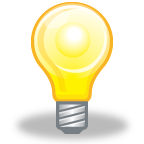 F
Muzakir et al. 2013. Physical Chemistry Chemical Physics. 15:16275-16285.
External Circuit
e
e
Size of QDs vs. performance of QDSC
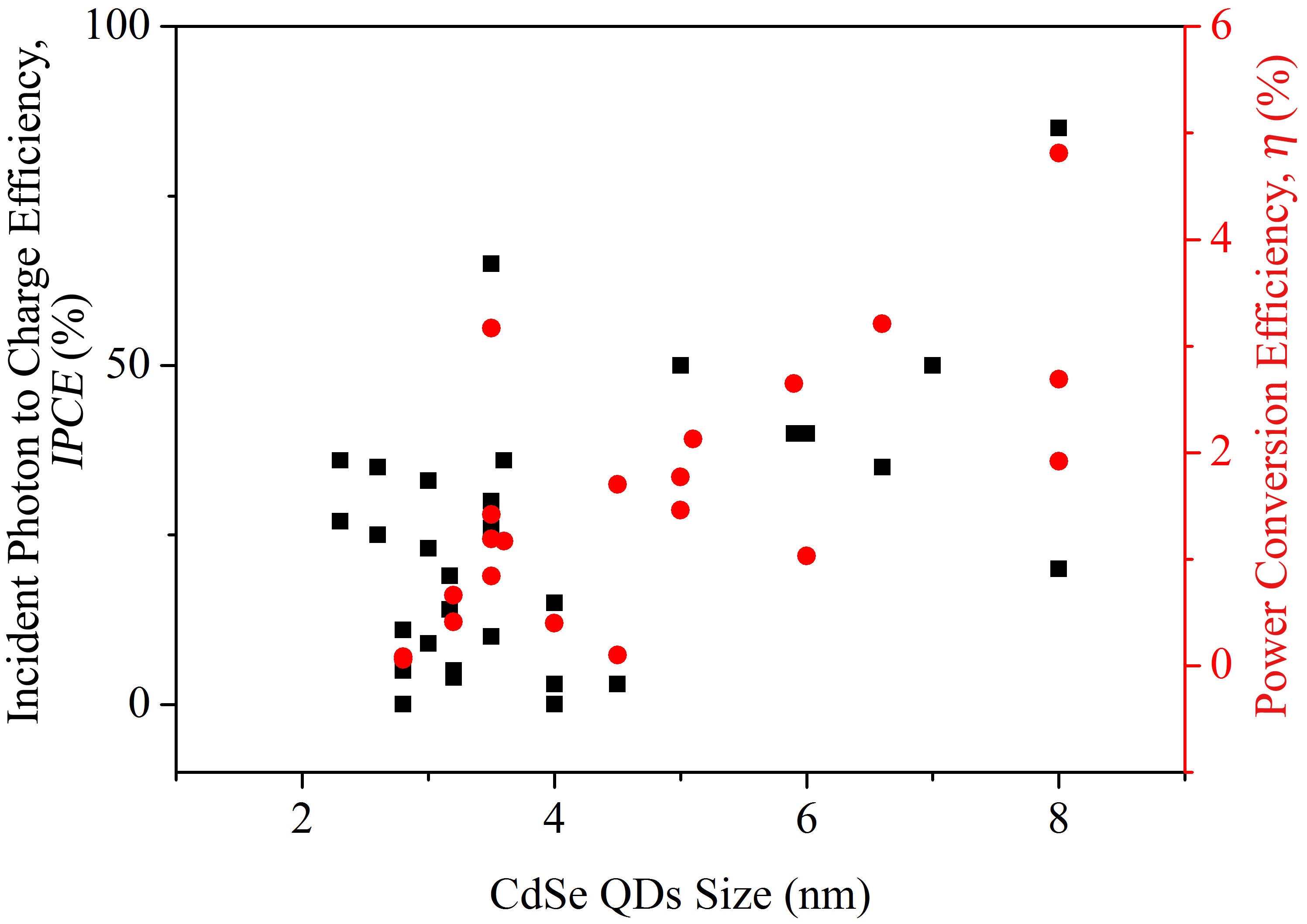 The yielded IPCE (boxes) and PCE (circles) by fabricated cell using respective CdSe QDs size
CdSe QDs synthesis: Organometallic        vs        Microemulsion
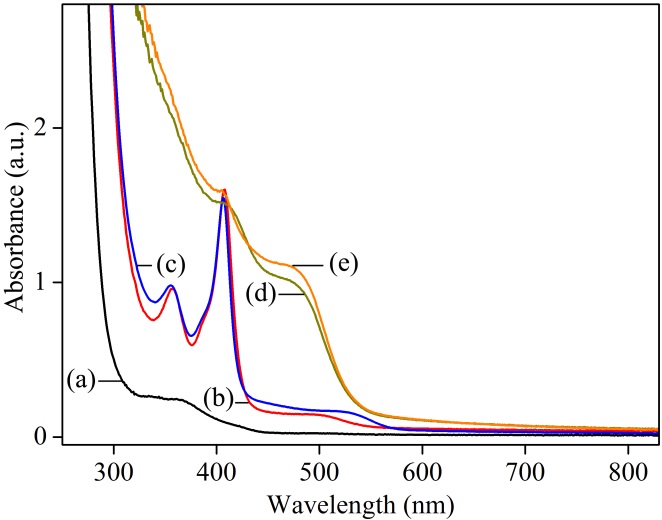 4 h at 23 °C
64 h at 23 °C
169 h at 23 °C
5 h at 50 °C
After 24 h cooling
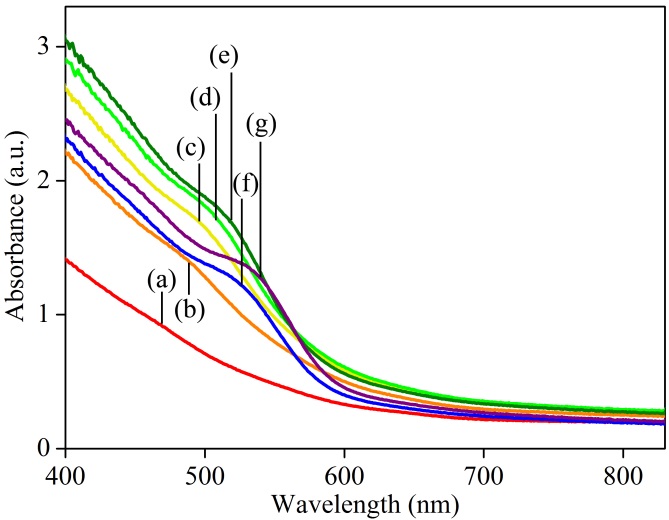 1 min at 37 °C
5 min at 37 °C
10 min at 37 °C
15 min at 37 °C
30 min at 37 °C
60 min at 37 °C
120 min at 37 °C
Wide size distributions of big QDs
Narrow size distributions 
of small QDs
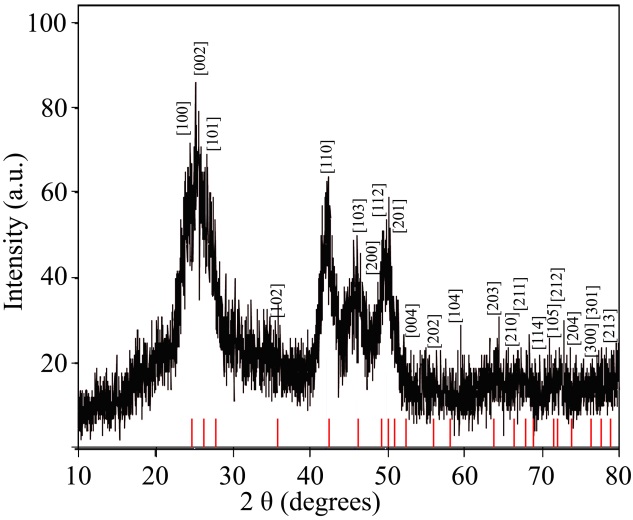 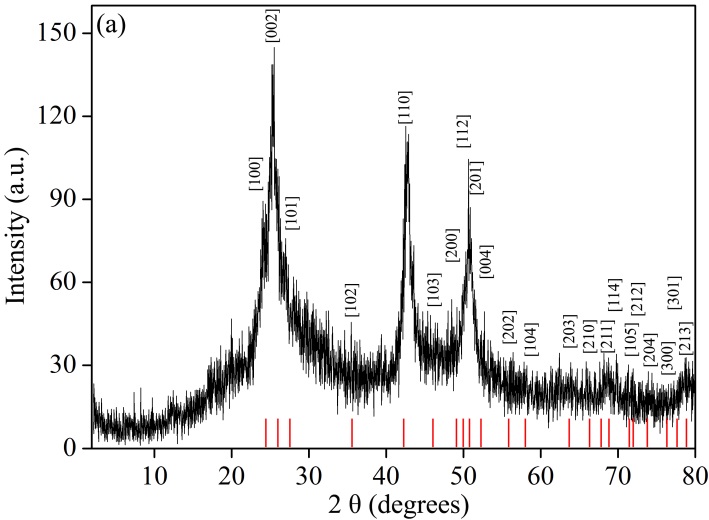 Wurtzite P63mc crystal structure
Wurtzite P63mc crystal structure
DFT: Realistic cluster modeling
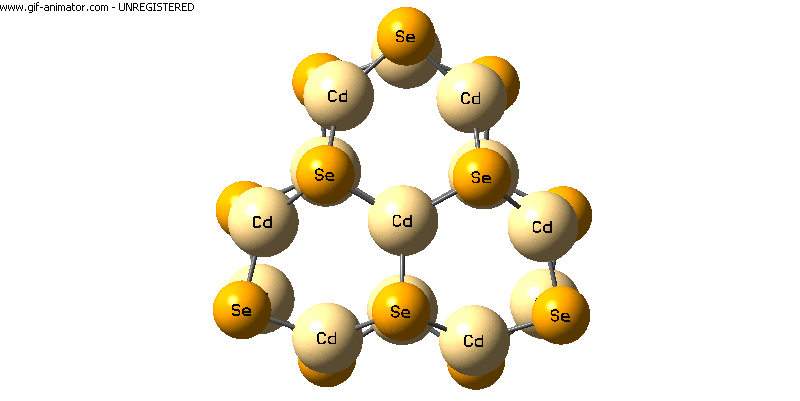 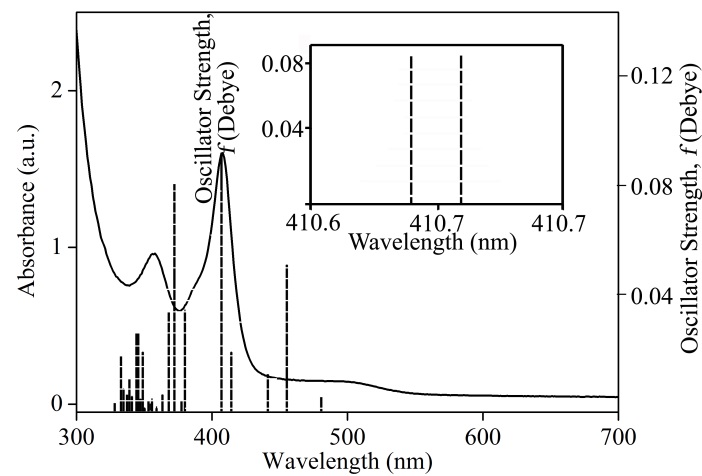 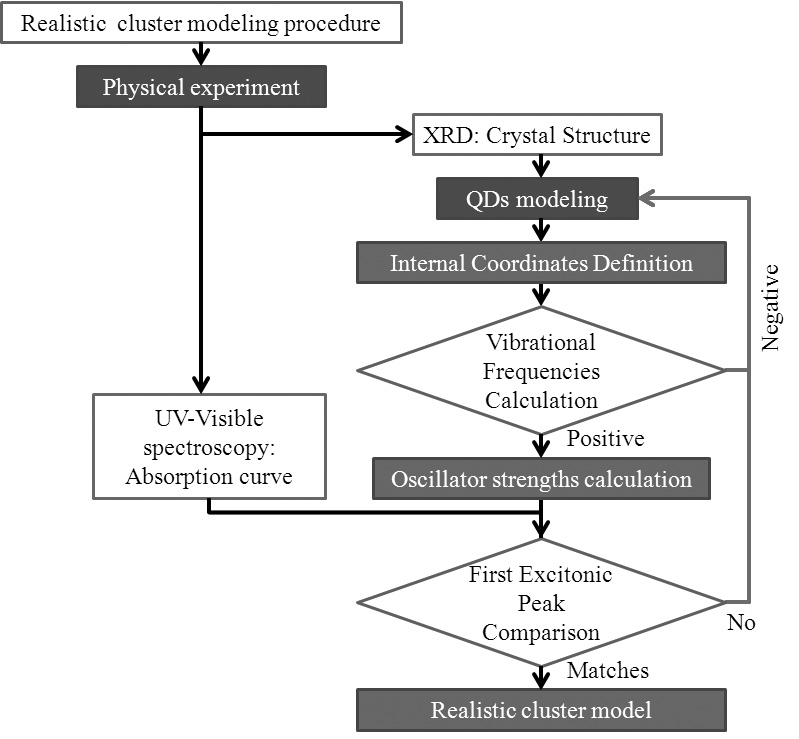 (CdSe)13
Realistic Cluster Models
Muzakir et al. 2013. Physical Chemistry Chemical Physics. 15:16275-16285.
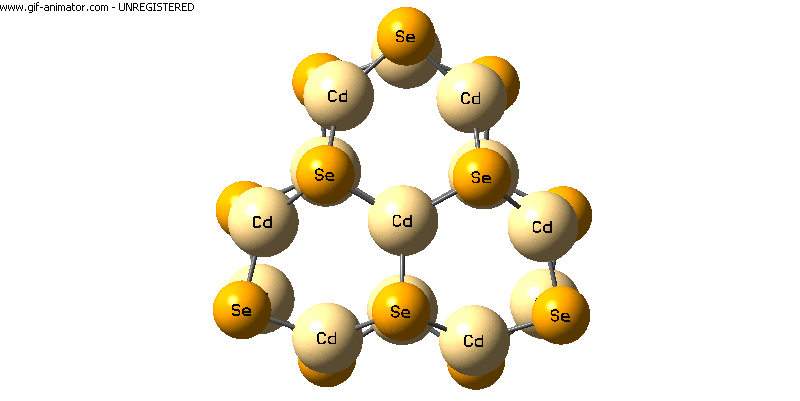 (CdSe)6
(CdSe)13
(CdSe)16
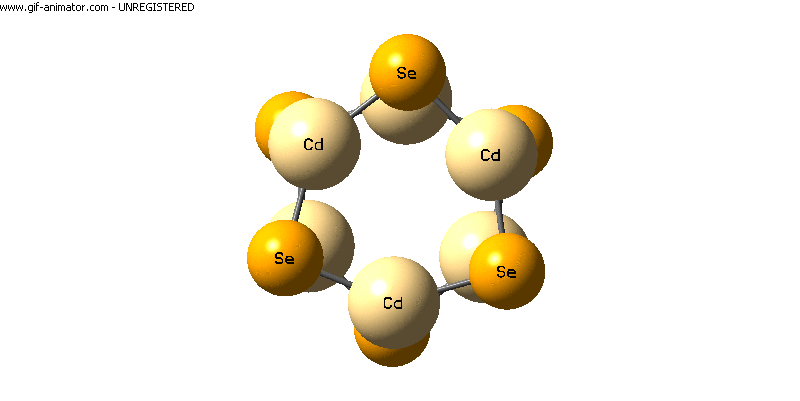 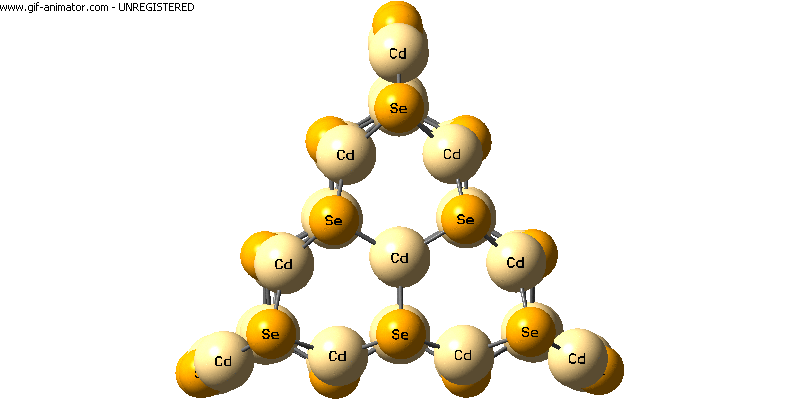 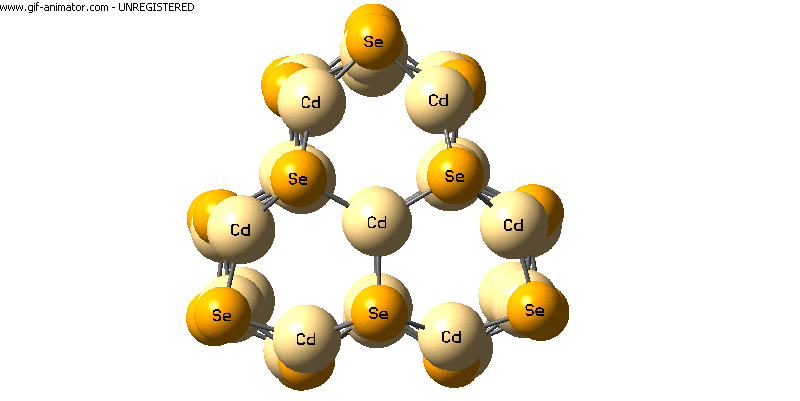 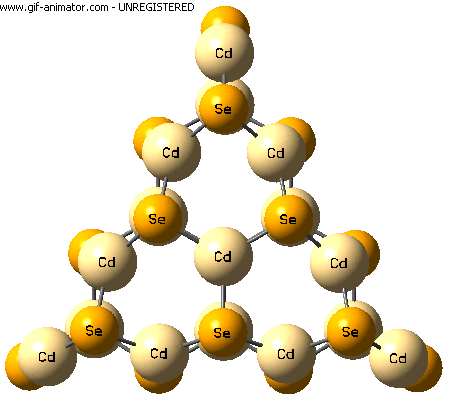 (CdSe)26
(CdSe)32
Mistake #1: The best size
Direct Attachment
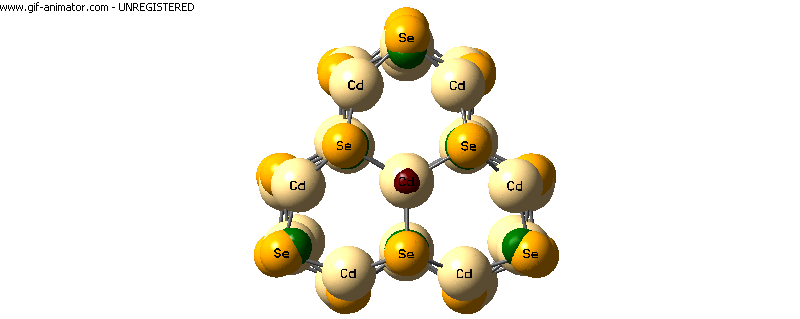 SILAR
(CdSe)13
1.90 nm
(CdSe)13
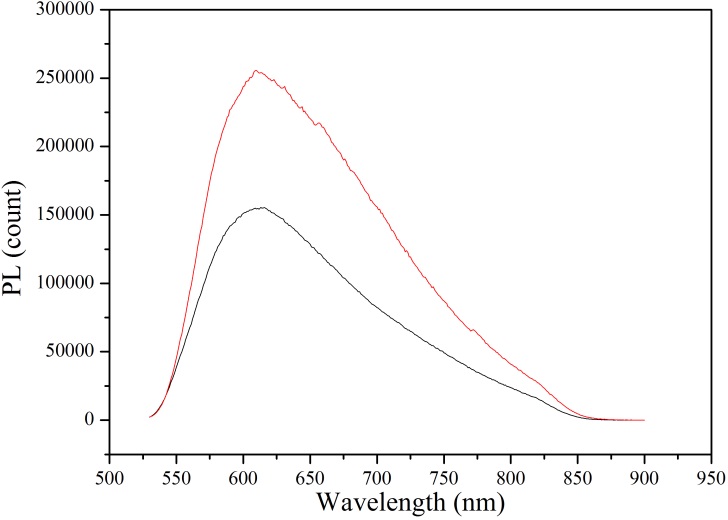 ~(CdSe)32
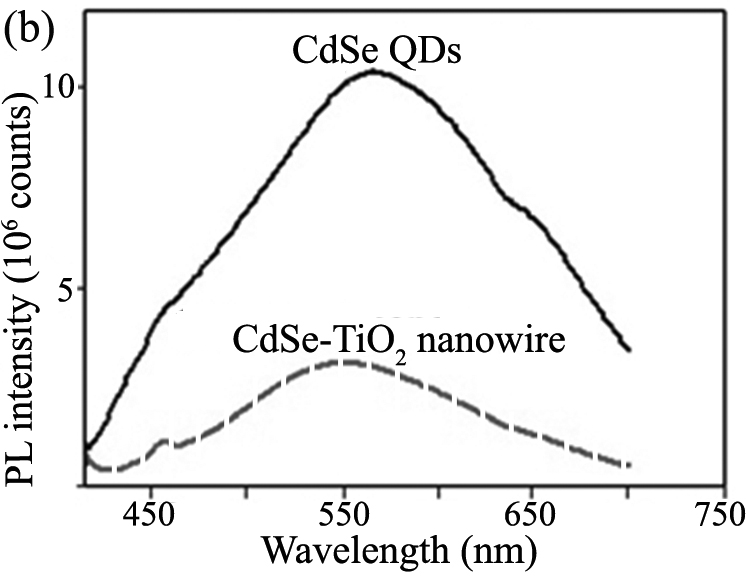 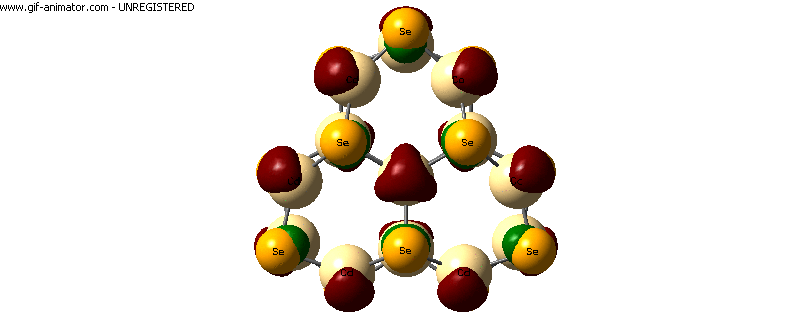 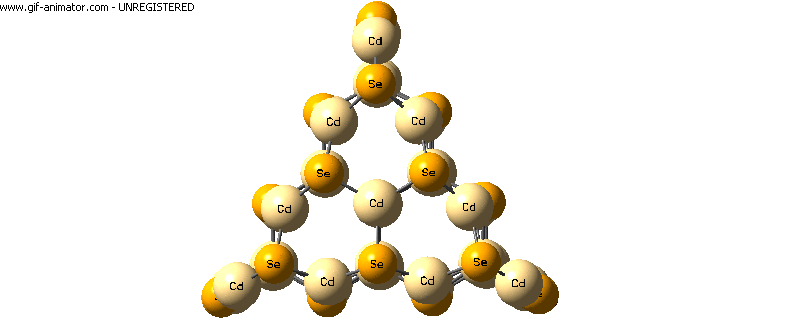 ~73%
~39%
~73%
(CdSe)32 - TiO2
CdSe - TiO2
(CdSe)13 - TiO2
1.90 nm
3.02 nm
7.76 nm
CBD
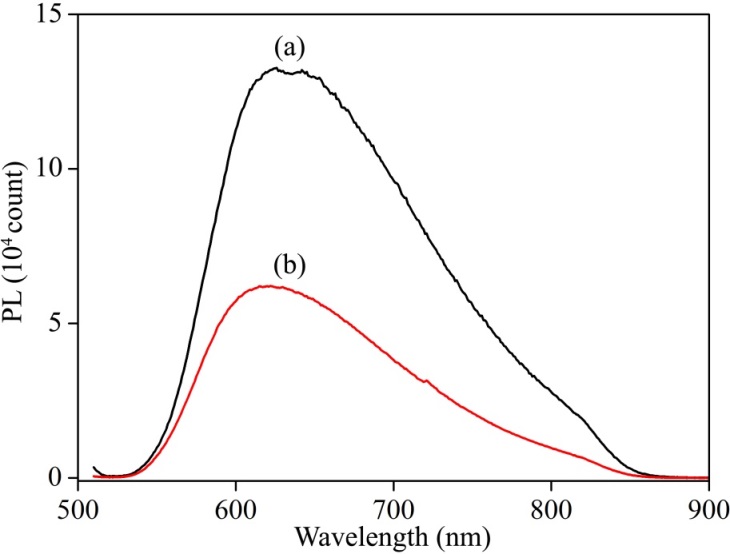 ~(CdSe)26
~53%
(CdSe)26 - TiO2
Mistake #2: Ligand usage
Ligand Assisted
Ligand Assisted
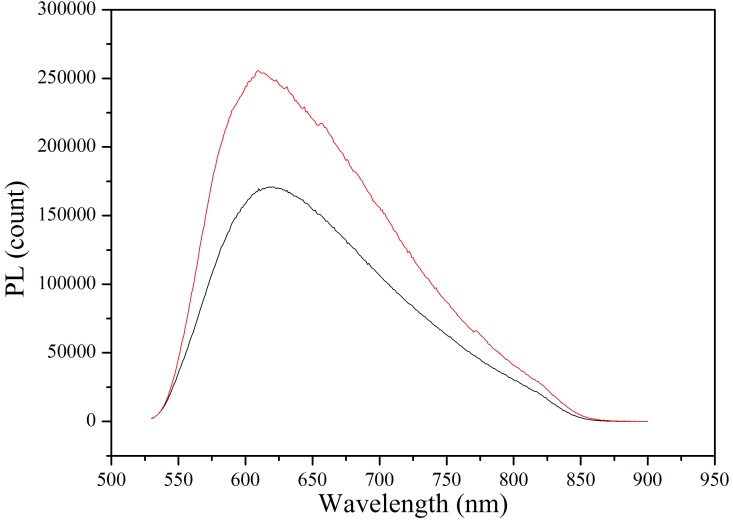 ~(CdSe)32
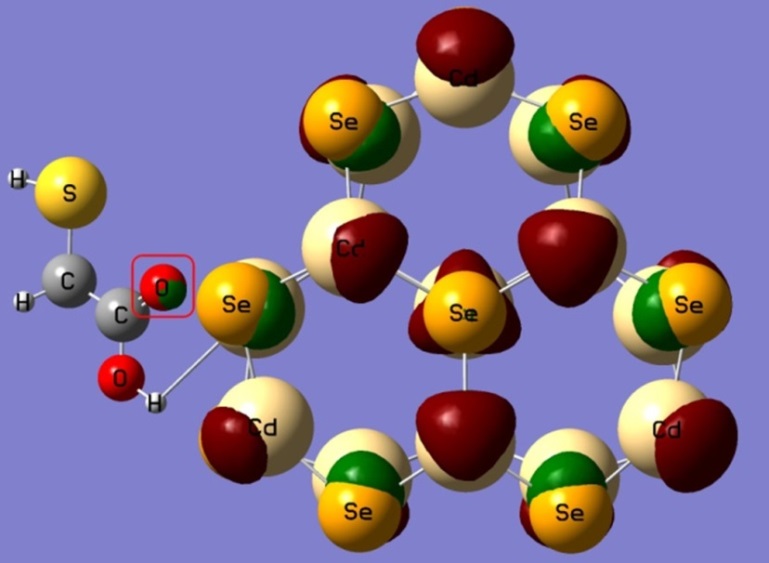 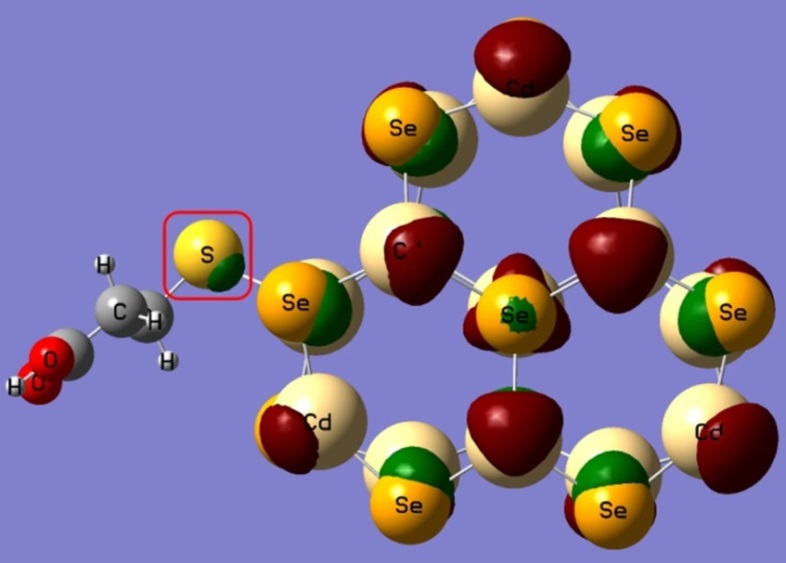 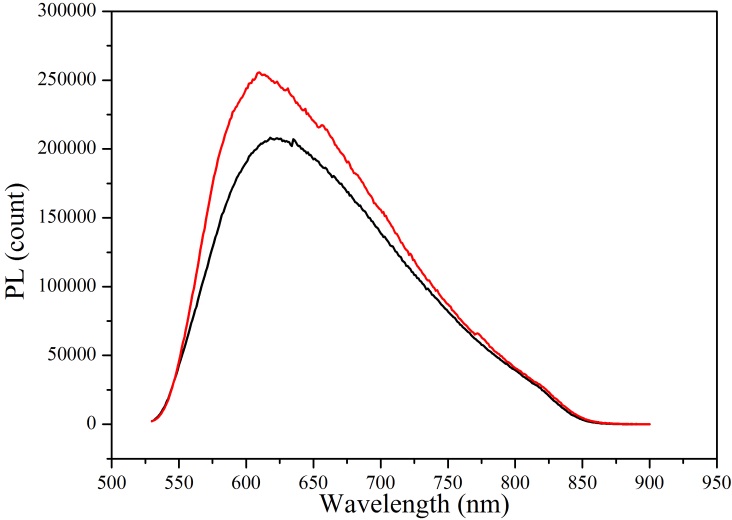 ~(CdSe)32
~33%
~19%
(CdSe)z-MSA-TiO2
(CdSe)z-MPA-TiO2
-3.61 eV
-4.188 eV
-4.188 eV
-3.63 eV
MPA
MAA
(CdSe)13
(CdSe)13
-6.529 eV
-6.529 eV
-7.14 eV
-7.11 eV
Mistake #3: Size distribution
Narrow size distribution
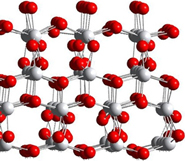 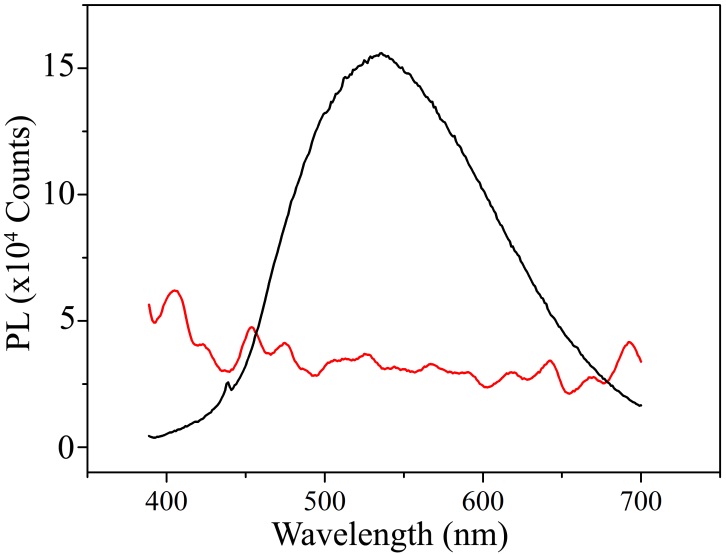 ~100%
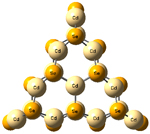 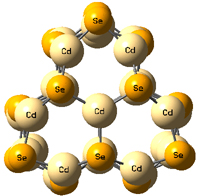 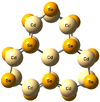 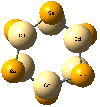 1.50 nm
1.90 nm
2.02 nm
2.44 nm
CdSe - TNRs
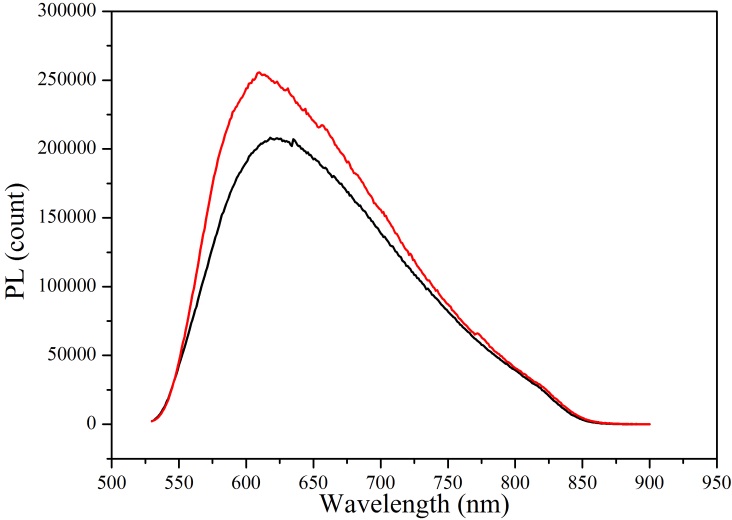 ~19%
-4.020 eV
-4.188 eV
-4.208 eV
-4.993 eV
-4.200 eV
(CdSe)6
(CdSe)13
(CdSe)16
(CdSe)26
TiO2
530 nm
500 nm
556 nm
634 nm
Wide size distribution
-6.950 eV
-6.438 eV
-6.529 eV
-6.495 eV
-7.200 eV
Conclusion
Electron injection efficiency
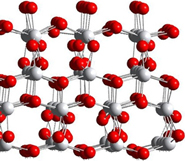 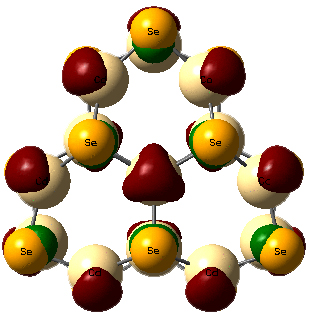 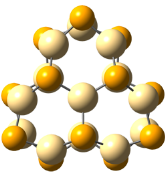 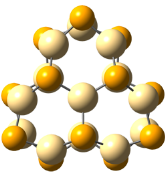 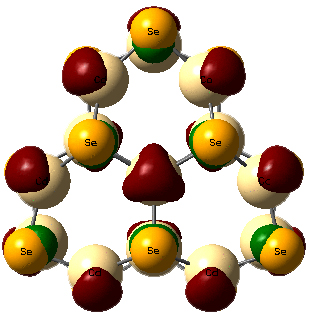 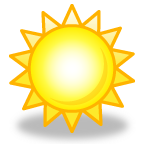 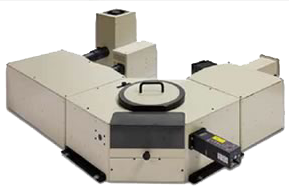 LUMO
LUMO
e
Nonradiative
C.B.
e
e
CdSe
CdSe
TiO2
Detector
100 %
PL intensity
PL intensity
Screen
Wavelength (nm)
Wavelength (nm)
h
e
e
h
HOMO
HOMO
V.B.
PL intensity
Wavelength (nm)
[Speaker Notes: To harvest these excited state electrons, QDs are adsorbed onto the MOS surface.

In the QDs-MOS conjugate, upon absorption of photon with sufficient energy, the excited state electron has two options; (i) first is to recombine with hole  in HOMO and (ii) second is to be injected into the lower lying LUMO energy level of MOS.

If all electron recombine into the HOMO, the PL intensity will be  the same as the PL of bare QDs.

If all electron injected into the LUMO of MOS, the PL intensity is totally quenched.

Therefore, efficient electron injection is indicated by high percentage of PL intensity quenching in QD-MOS conjugates; in comparison with the PL intensity of the bare QDs.

The electron injection efficiency from QDs to MOS was quantitatively measured using photoluminescence spectroscopy.

In bare QDs, upon absorption of photon with sufficient energy, electron in the HOMO is excited to LUMO energy level leaving hole at the HOMO. 

The electron then recombine with the hole in the HOMO thus produces photon. 

This photon is detected by photoluminescence spectrometer and PL intensity vs wavelength plot is produced. The intensity of PL depends on the number of recombination. The more excited state electron recombines to the HOMO, the higher the PL intensity would be.]